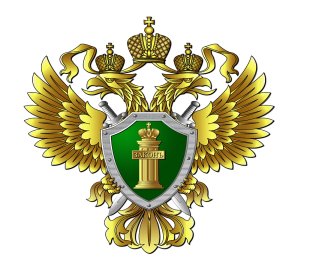 ОРЕНБУРГСКАЯ ТРАНСПОРТНАЯ ПРОКУРАТУРА  г. Оренбург, Проспект Парковый, д. 6, тел. 301322ПАМЯТКА
О запрете к провозу авиационным транспортом опасных предметов и веществ
В соответствии с Приложением №1 Правил проведения предполетного и послеполетного досмотров, утвержденных приказом Министерства транспорта Российской Федерации от 25 июля 2007 №104 запрещено провозить на борту воздушного судна следующие опасные вещества и предметы:
Намагниченные вещества
Взрывчатые вещества и оружие
Ядовитые и отравляющие вещества*
Легковоспламеняющиеся жидкости
Воспламеняющиеся твердые вещества
Радиоактивные материалы
Сжатые и сжиженные газы
Окисляющие вещества и органические перекиси
Токсичные вещества
Едкие и коррозирующие вещества
Малогабаритные средства для личного передвижения, работающие на литиевых батареях и другие опасные вещества, предметы и грузы, которые могут быть использованы в качестве орудия нападения на пассажиров, экипаж воздушного судна, а также создающие угрозу полета воздушного судна.
Дополнительную информацию уточняйте у компании авиаперевозчика!!!

Помощник Оренбургского транспортного прокурора 
Мамазяров Р.И.
Для того чтобы вещь не конфисковали, следует обратиться к сотрудникам авиакомпании или службу безопасности и попросить оставить её на складе хранения изъятых в ходе предполётного досмотра вещей. Далее нужно будет составить договор на хранение, и изъятый предмет останется в аэропорту до вашего возвращения. Условия в хранения в разных аэропортах могут отличаться.
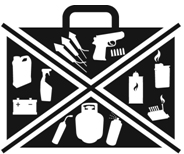